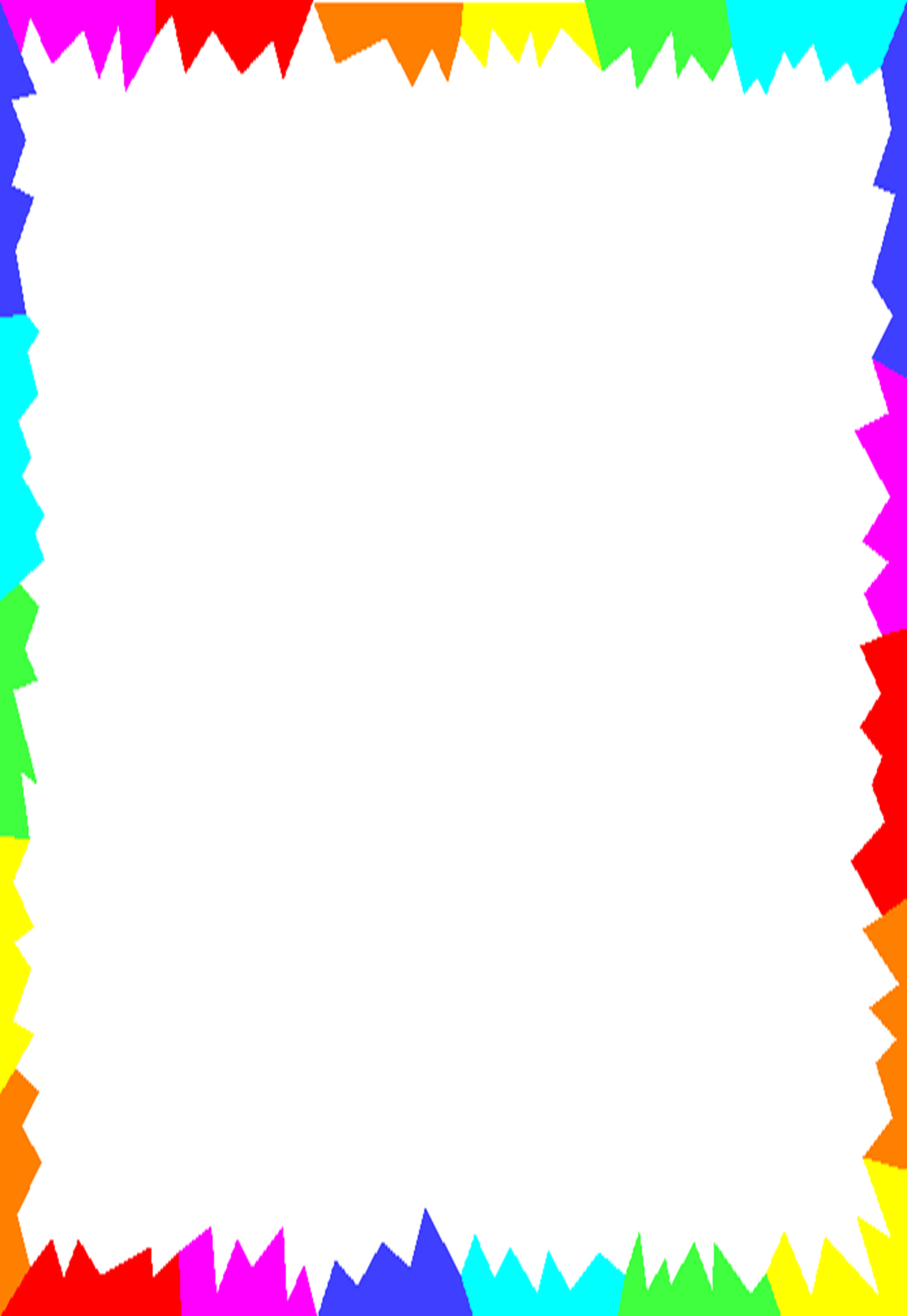 Муниципальное дошкольное образовательное учреждение «Детский сад 233»
Проект во второй младшей группена тему: «Азбука Безопасности, чтобы не было беды»
Воспитатели 9 группы:
Михеева Е.А., Куличкина С.И.
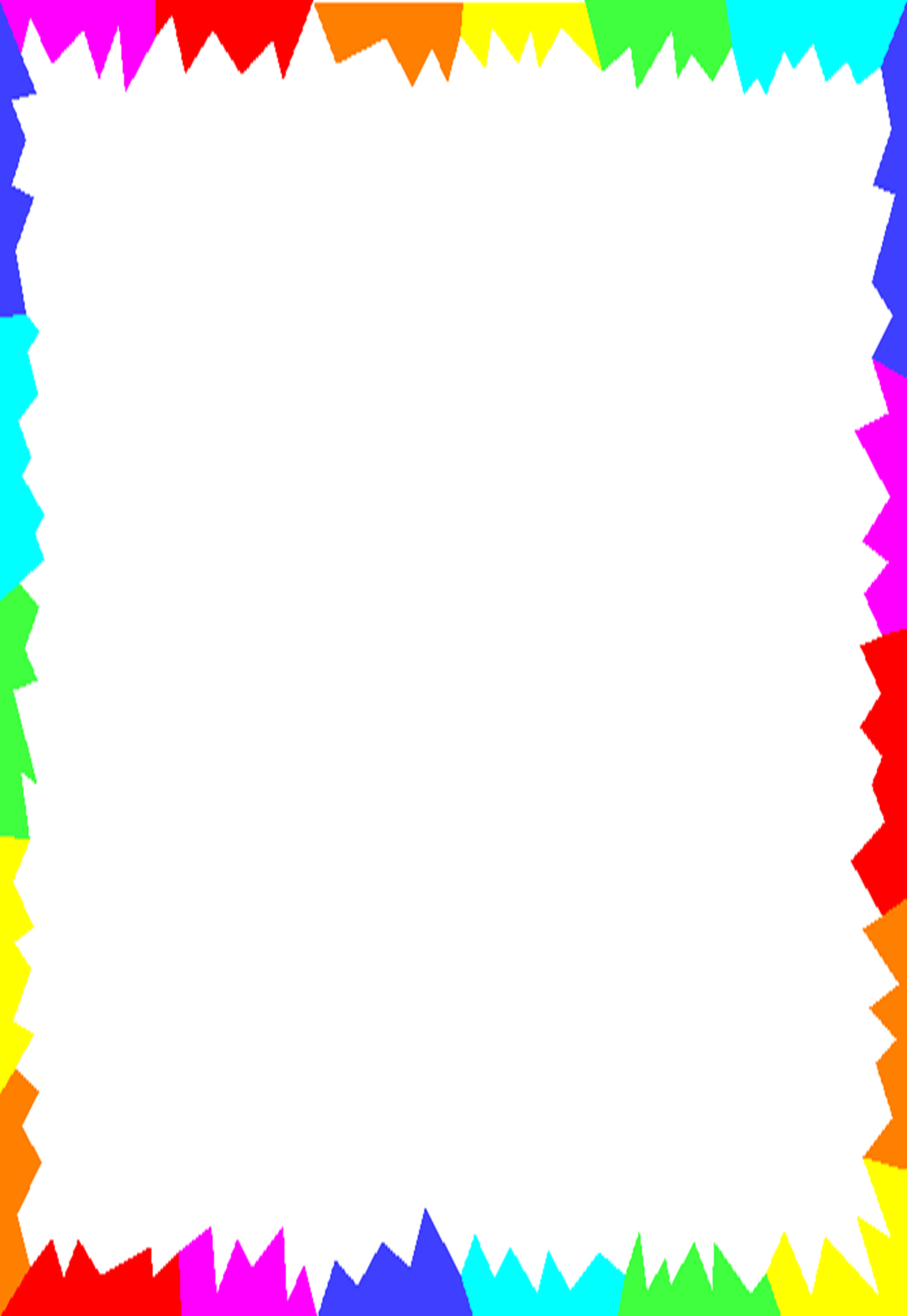 Тип проекта: познавательно-игровой
- по характеру координации: открытый
- по количеству участников: групповой
Срок проекта: долгосрочный 
Сроки реализации: 11.09.2023 – 20.05.2024 г.
Участники проекта дети, воспитатели и родители.
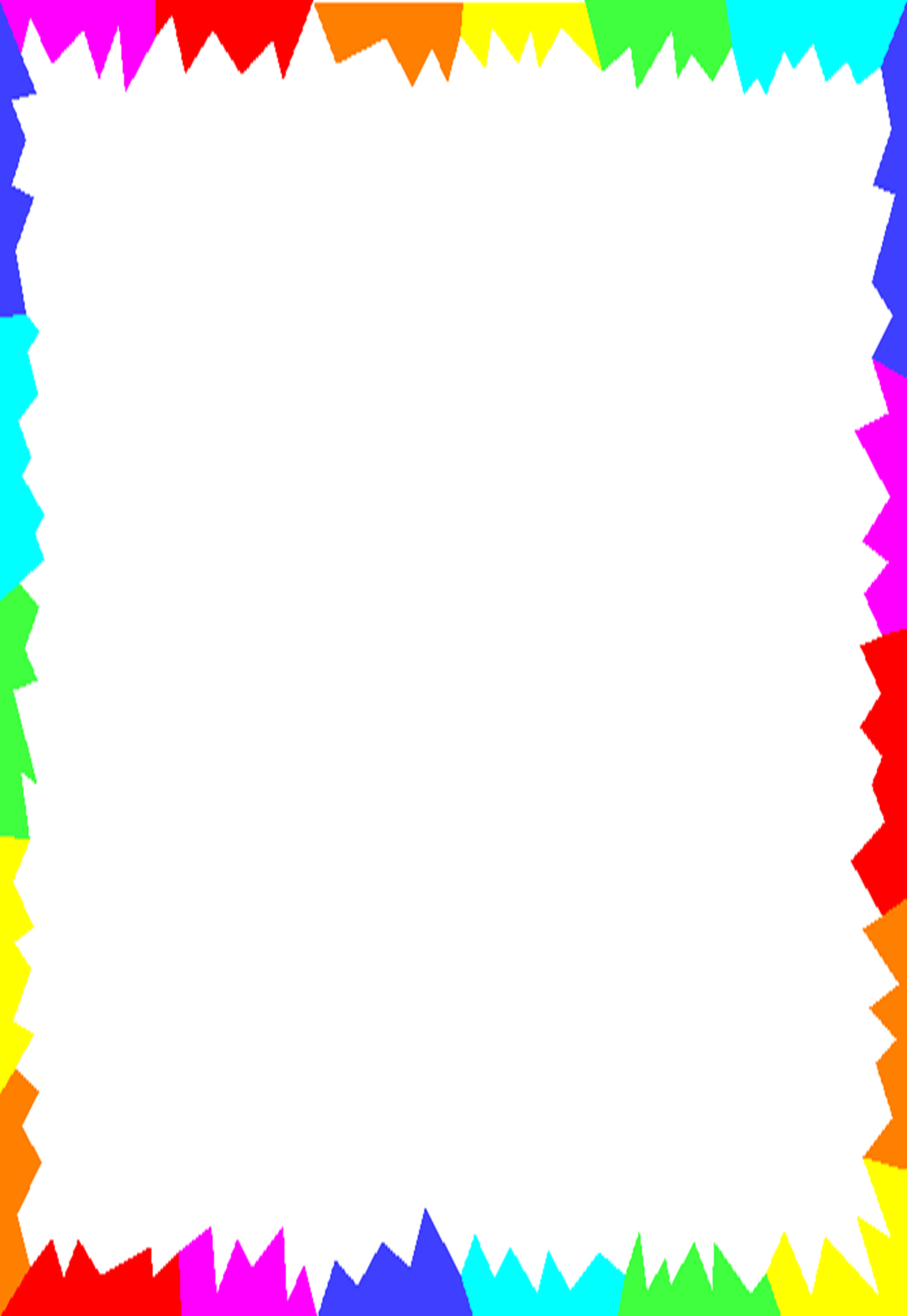 Цель проекта:
 Формировать у младших дошкольников элементарные представления об основах безопасности жизнедеятельности;
 Воспитание у ребенка культуры безопасного поведения в различных ситуациях.
 Вовлечение родителей в воспитательно-образовательный процесс на основе педагогического сотрудничества и совместной деятельности.
Задачи проекта:
 Познакомить детей с правилами безопасного поведения дома, на дороге, отдыхе;
 Формировать у дошкольников представление об опасных для жизни и здоровья предметах, которые встречаются в быту;
 Развивать внимание, наблюдательность, память, инстинкт самосохранения, осторожность и сосредоточенность;
 Воспитывать бережное отношение к природе и окружающей действительности;
 Привлечь внимание родителей к данному вопросу и участию в проектной деятельности.
 Повысить компетентность родителей в вопросах безопасности детей в окружающей жизни.
 Привлечь родителей к подготовке  атрибутов.
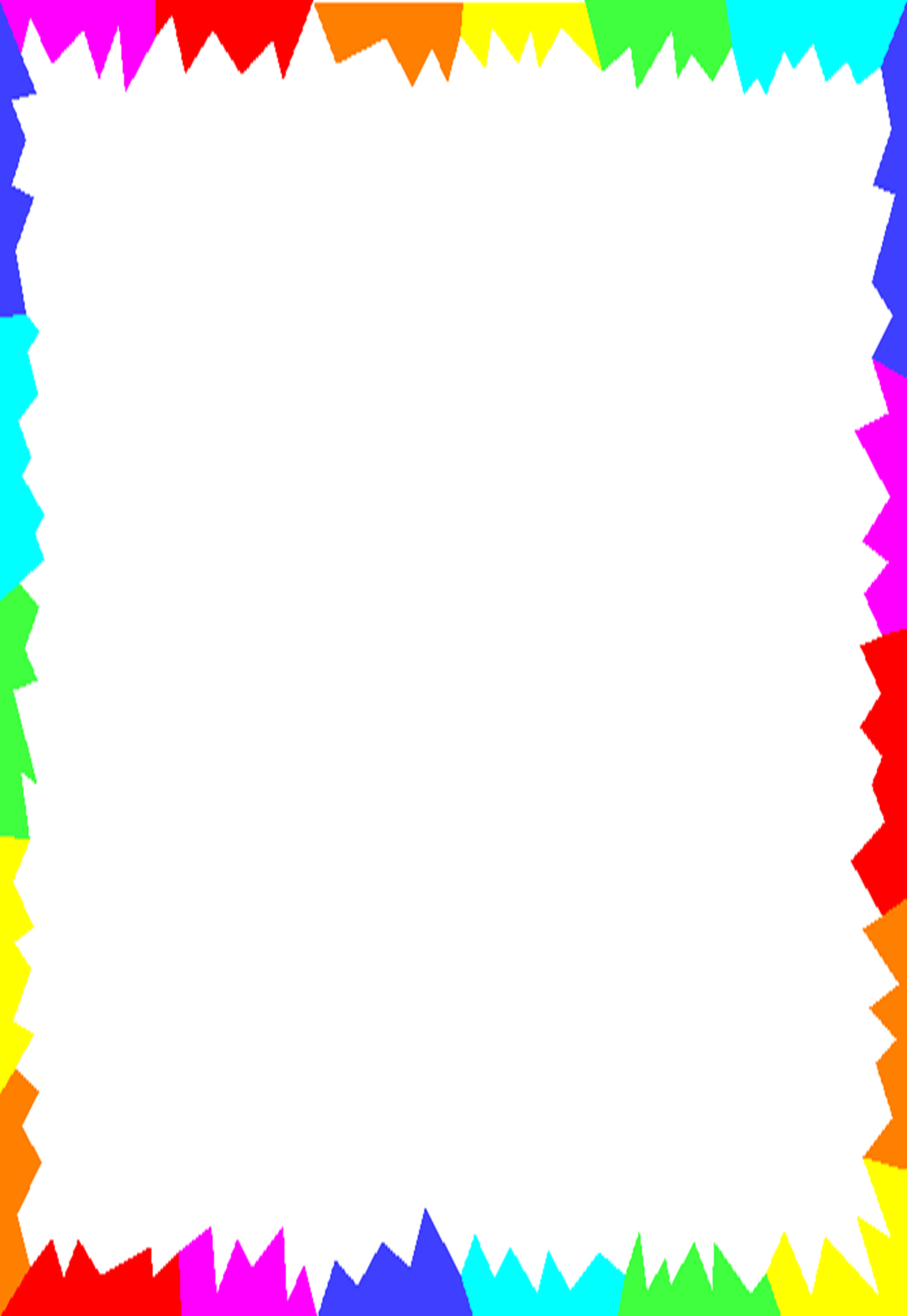 Актуальность проекта
Проблема безопасности жизни детей очень важна, так как именно она вызывает беспокойство за самых беззащитных граждан – маленьких детей.
Безопасность жизнедеятельности напрямую связана со всеми сторонами жизни человека, со всеми аспектами человеческого бытия, находит проявление в хозяйственной, трудовой, нравственной, экологической и других сферах жизни. Дошкольный возраст – это важнейший период, когда формируется человеческая личность. Определить, правильно или неправильно ведёт себя человек в тех или иных обстоятельствах очень сложно. Тем не менее, необходимо выделить такие правила поведения, которые дети должны выполнять неукоснительно, так как от этого зависит их здоровье и безопасность.
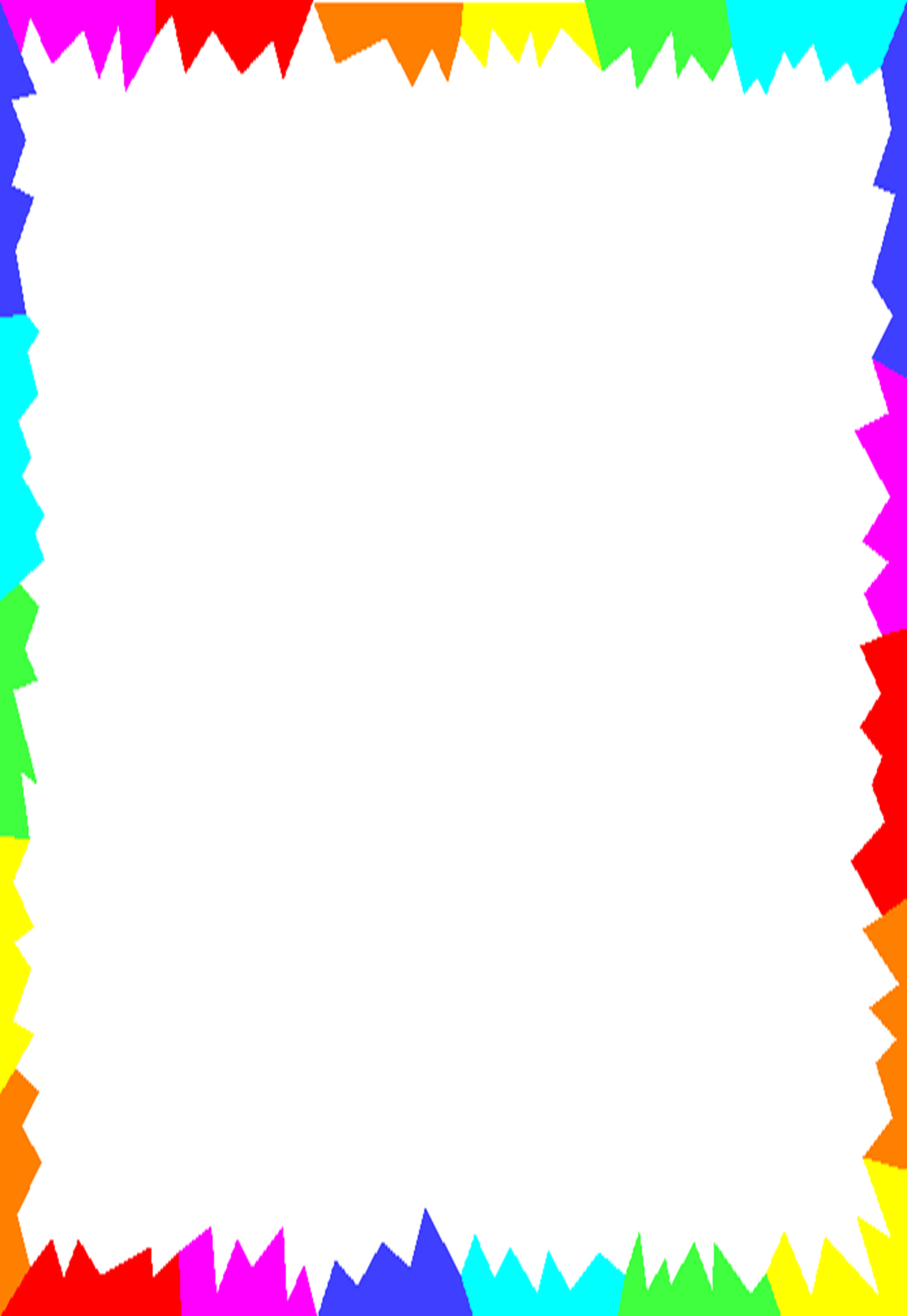 I ЭТАП: ПОДГОТОВИТЕЛЬНЫЙ (РАЗРАБОТКА ПРОЕКТА)
1. Сбор информации.
2. Работа с детьми.
3. Совместная и самостоятельная деятельность.
4. Работа с родителями.
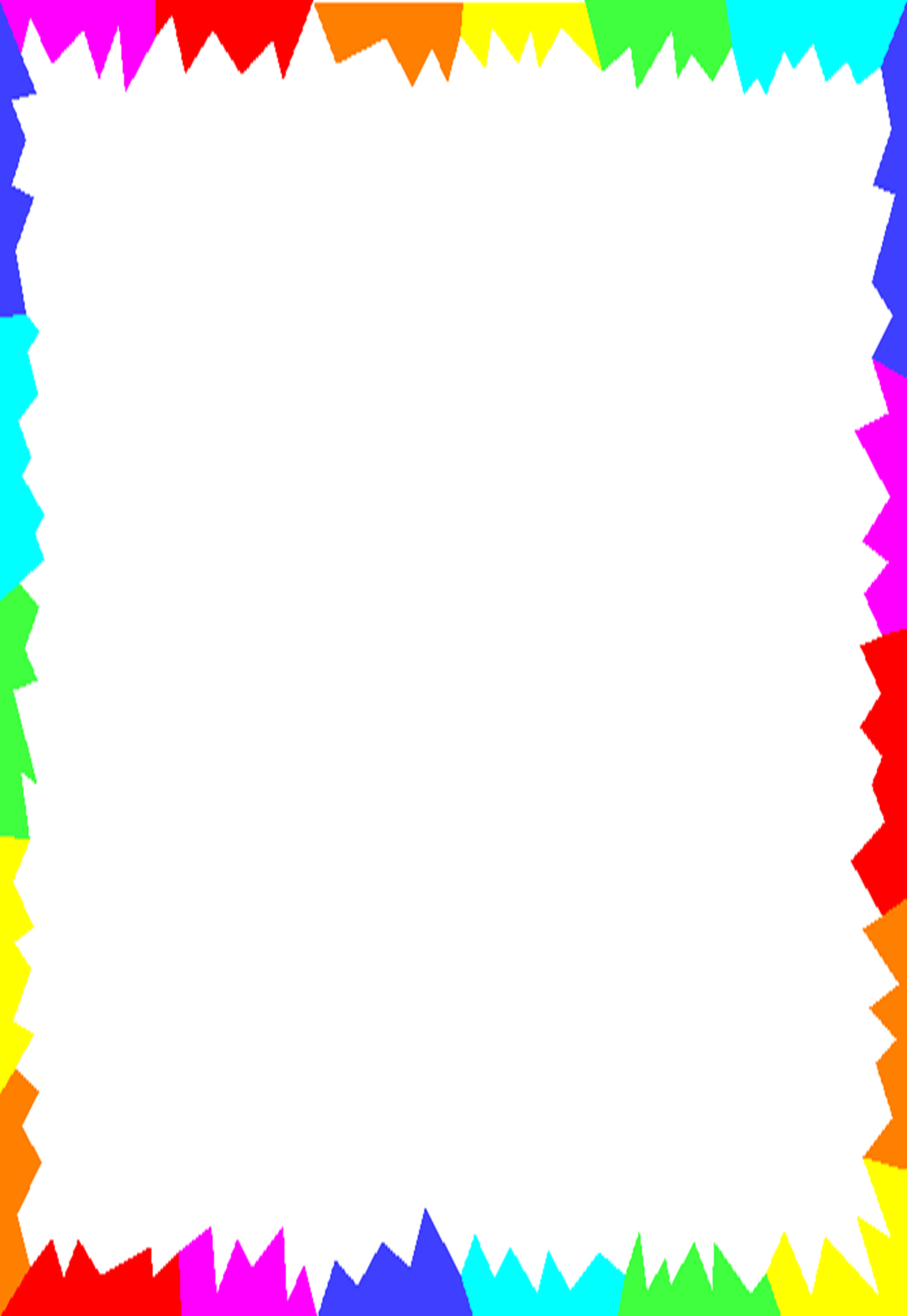 II ЭТАП: основной (практический):ПЕРСПЕКТИВНОЕ ПЛАНИРОВАНИЕ, РЕАЛИЗАЦИЯ ПРОЕКТА
Тематические беседы с детьми.

2. Ознакомление с художественной 

литературой.
3.  Интегрированная образовательная деятельность.
4. Игровая деятельность.
Работа с детьмипо пожарной безопасности
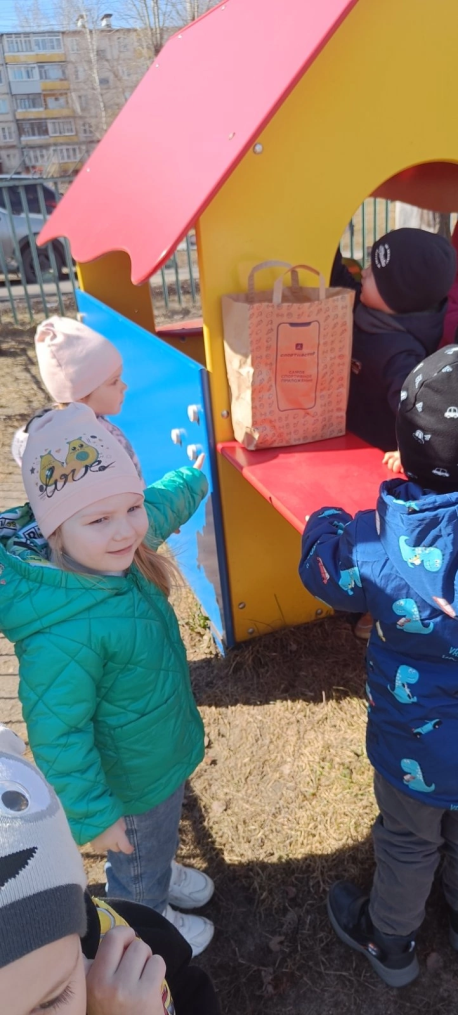 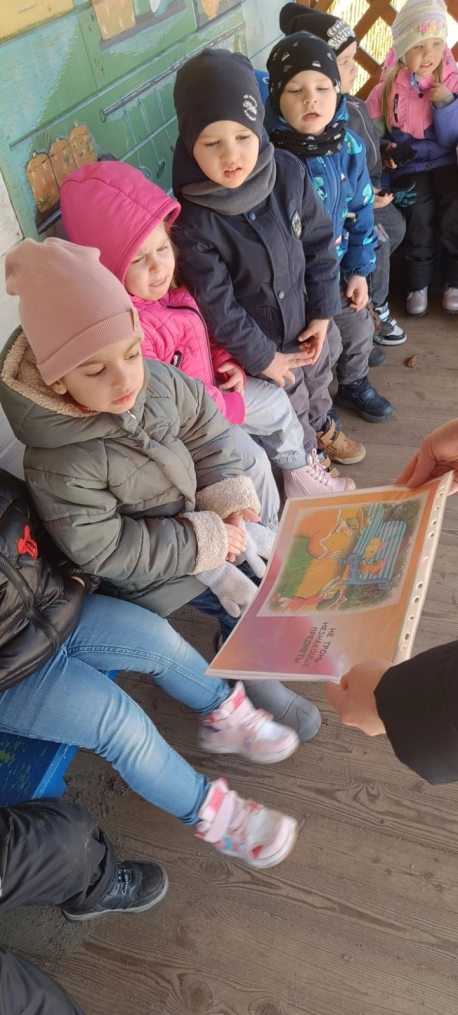 Работа с детьми по антитеррористическойбезопасности
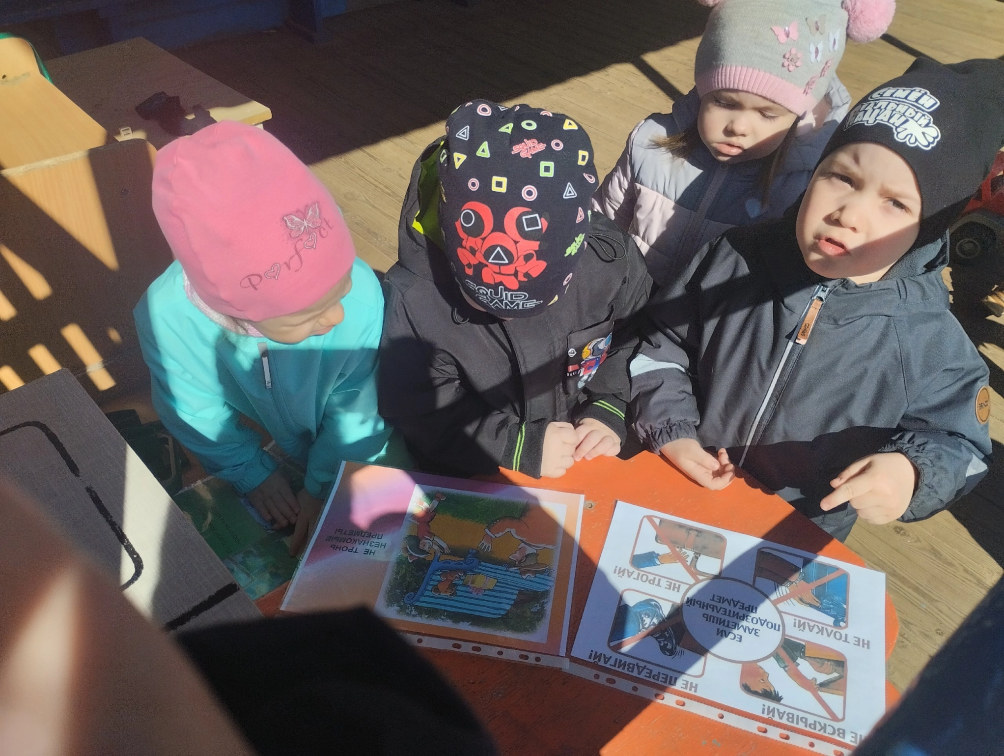 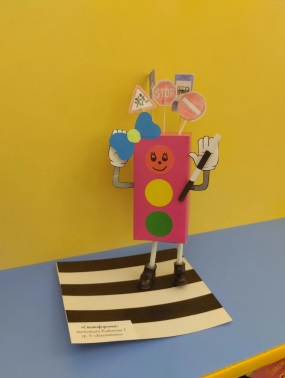 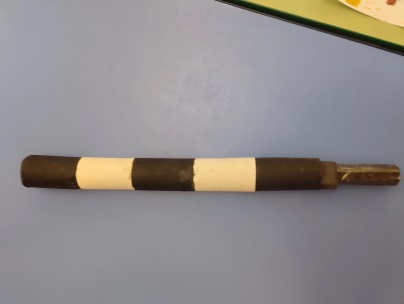 Работа с родителями
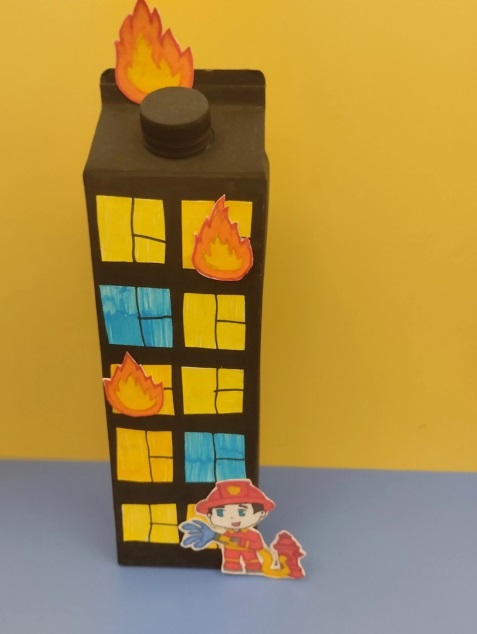 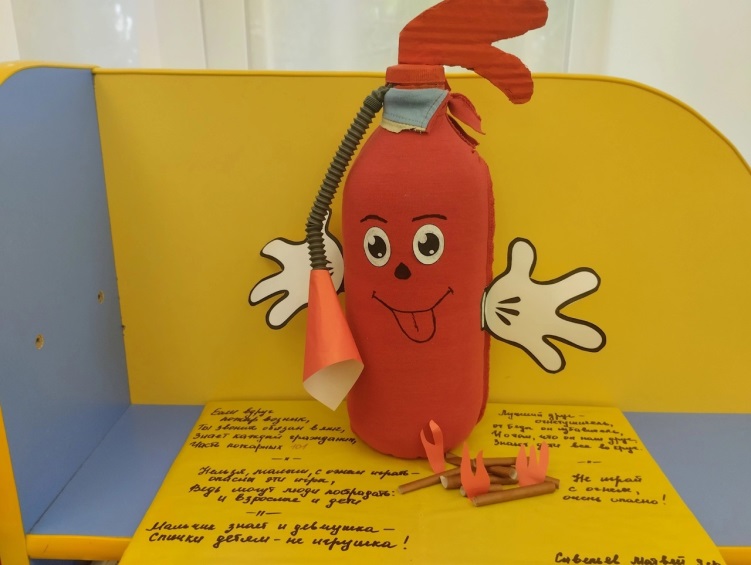 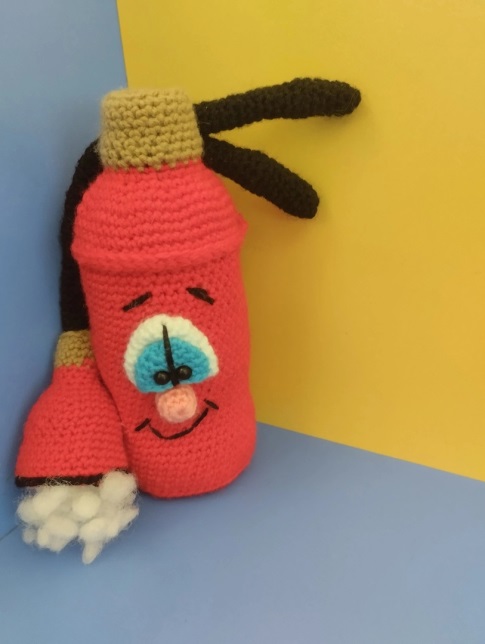 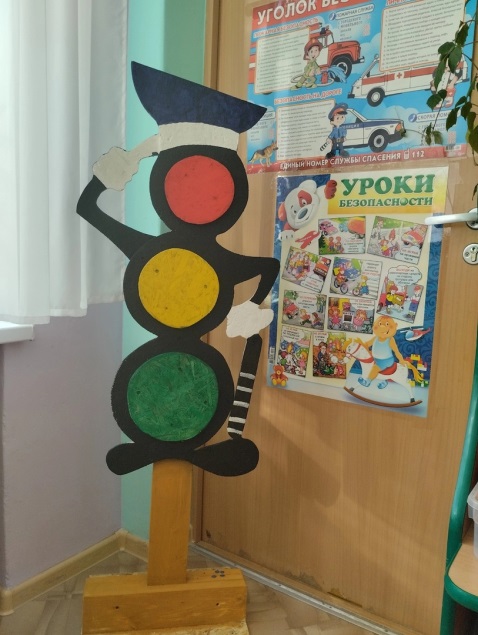 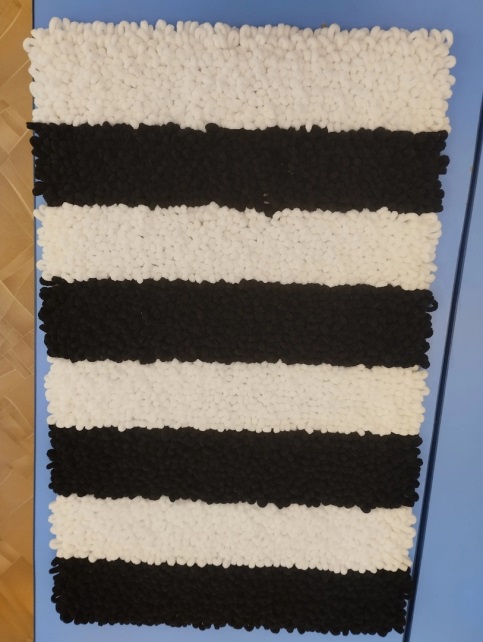 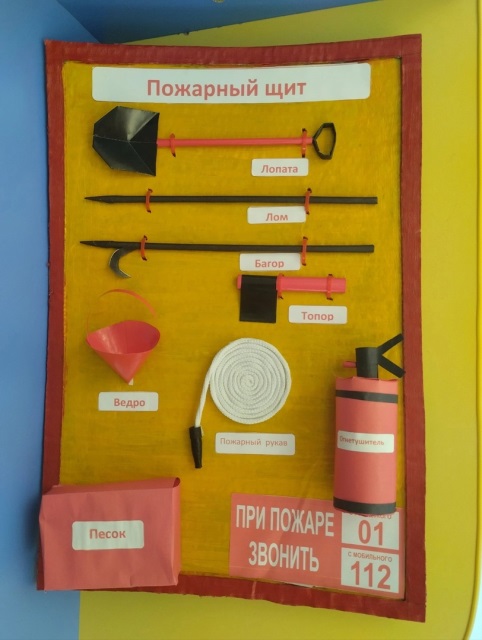 Работа с детьми по ПДД
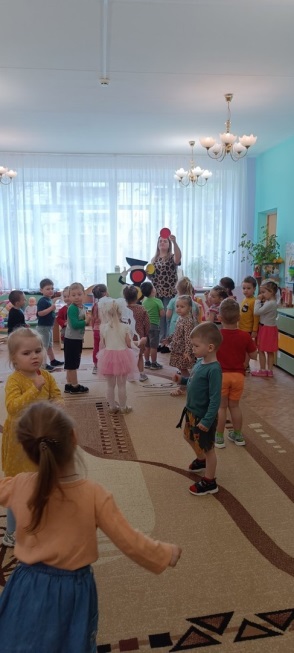 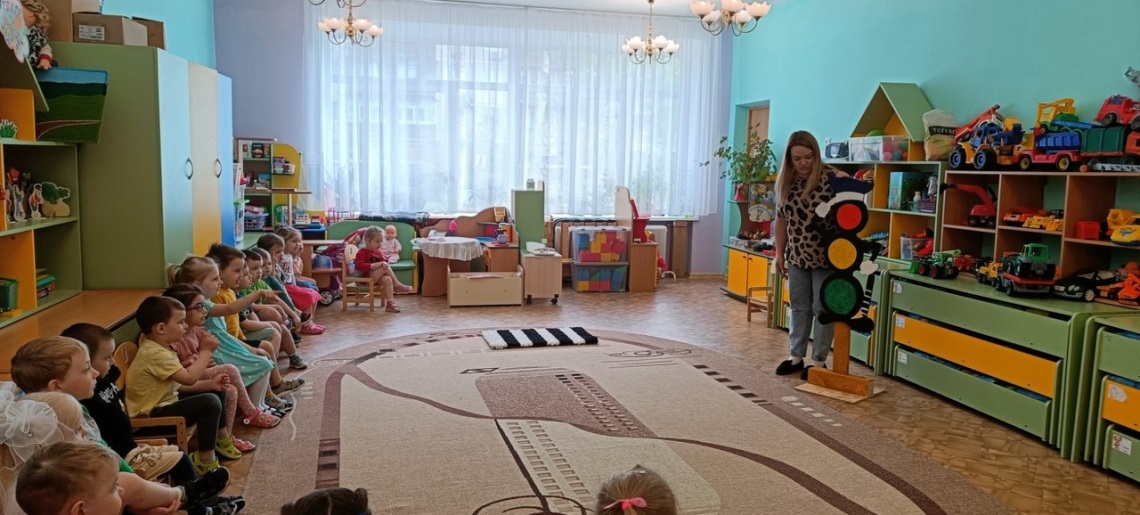 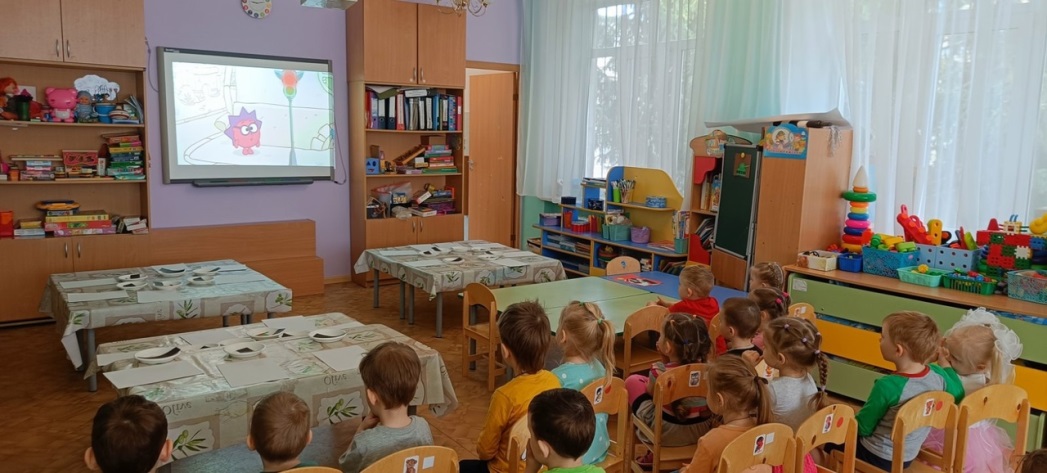 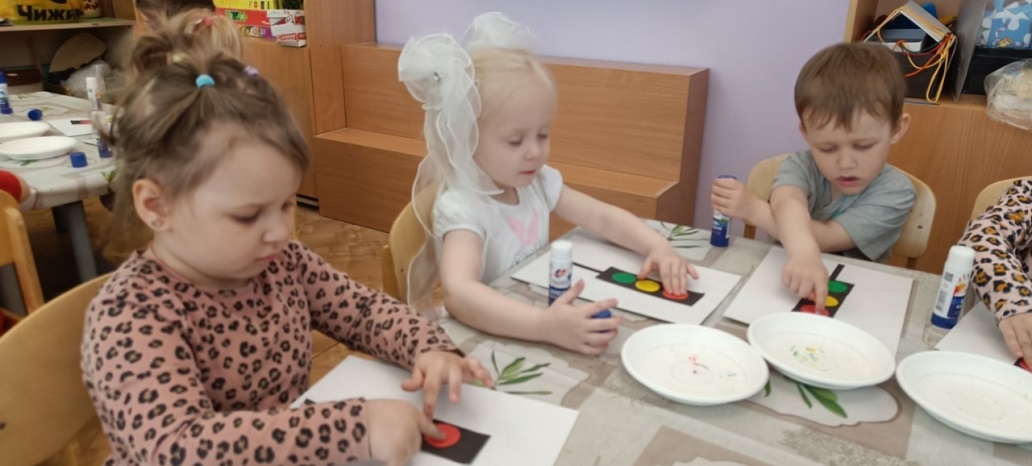 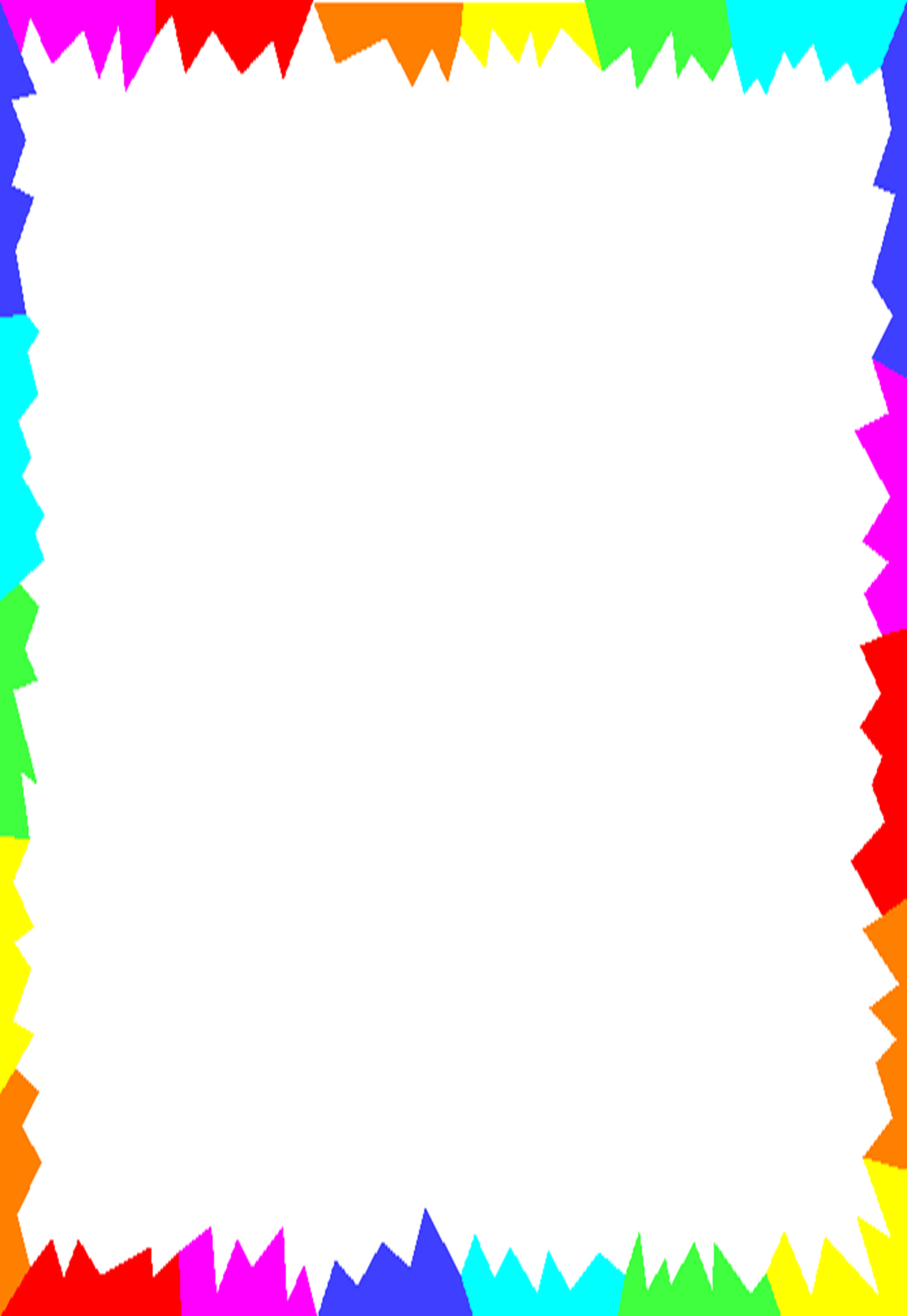 III ЭТАП: ПОДВЕДЕНИЕ ИТОГОВ ПРОЕКТА
Воспитательная ценность проекта:
1. У детей значительно повысился интерес и желание заниматься гимнастикой,   физкультурой, принимать участие в закаливающих процедурах.
Познавательная ценность проекта:
1. У детей повысились знания о значимости безопасного поведения.
2. Расширилось представление о работе МЧС, полиции и скорой помощи.
Перспектива проектной деятельности в данном направлении:
С целью повышения интереса к безопасному поведению в различных ситуациях необходимо продолжать систематическую работу по указанной теме через создание и реализацию новых совместных с родителями проектов с использованием интегрированного подхода в этом направлении.